USING OF GIS & REMOTE SENSING APPLICATION FOR IMPLEMENTATION OF SUSTAINABLE QUARRY MINING IN TONGA
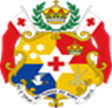 Government of the 
Kingdom of Tonga
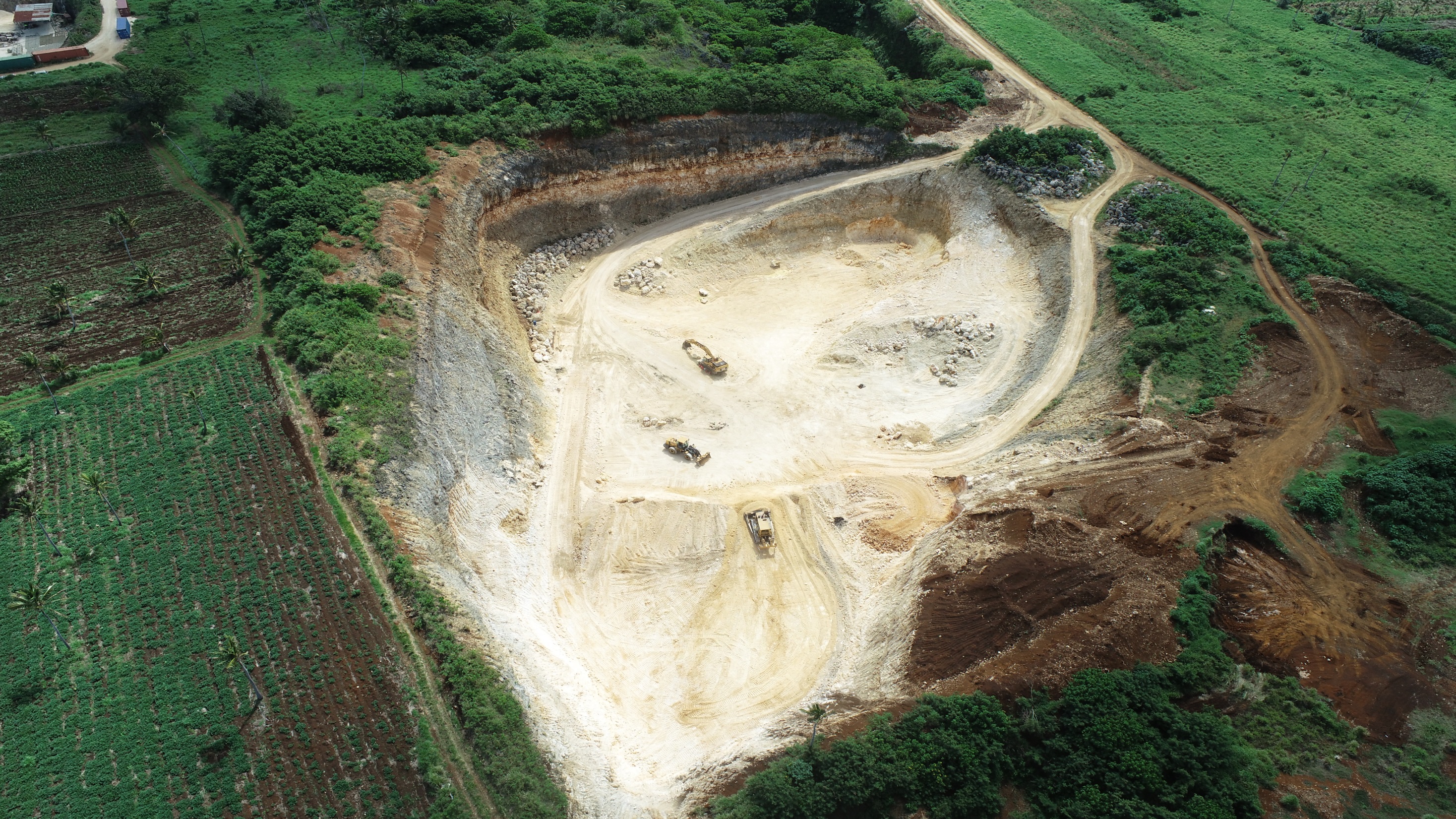 GIS SECTION | LGIS DIVISION
MINISTRY OF LANDS AND NATURAL RESOURCES
2023
Acknowledgement
I would like to express my special thanks and gratitude to the UN Spider Office for providing funds so that I can attend the  2023 Pacific Island GIS & Remote Sensing User Conference. I am very grateful for their funding support which is why I am here today.

I would also like to thank the 2023 Pacific Island GIS & Remote Sensing Conference organizers for giving me this golden opportunity to do my presentation during this remarkable event

Malo ‘Aupito
Agenda
Introduction
Methodology
Quarry Guidelines
Using latest DEM data to conduct Geospatial Analysis for Quarry  Developments in Tonga
Volumetric Analysis (calculating quarry volume)
Determining Compliance of Quarry Companies with maximum excavation depth 
Monitoring the current status of quarry developments in Tonga using UAV
Challenges
Recommendation
Conclusion
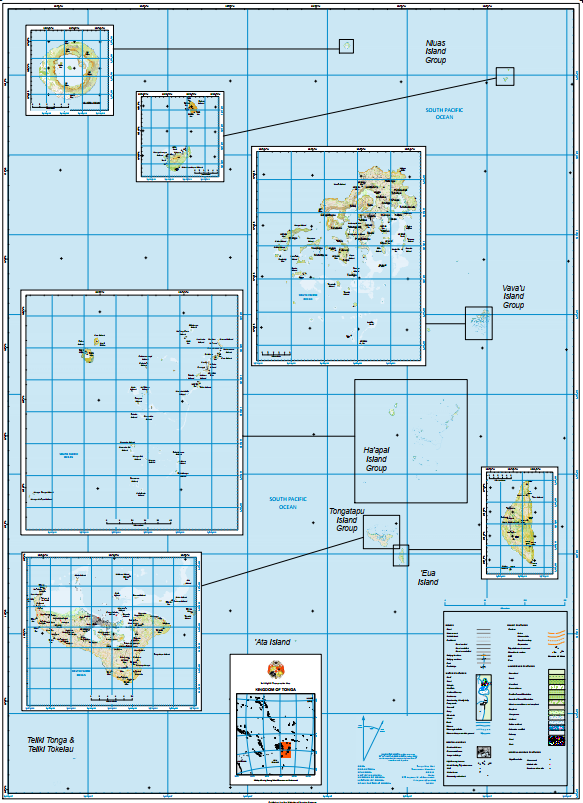 Map of the Kingdom of Tonga
Introduction
Background of the Kingdom of Tonga
An archipelago comprised of 176 Islands, with 36 island inhabited
Total Population : 100,651 (Tonga Census, 2016)
Geographical Location of Tonga : Stretches between “latitudes 150“ & 230 S“  and “longitudes 1730 and 1770 W”
5 Island groups of Tonga: ‘Eua, Tongatapu, Ha’apai, Vava’u, Niutoputapu & Niuafo’ou.

History of Quarry Developments in Tonga
Quarry developments have been existing for approximately 46 years now in the Kingdom of Tonga since 1977. 

Using GIS & Remote Sensing application for quarry management. 
This presentation will be focusing on the procedures of using GIS & Remote Sensing Application to monitor and sustainably manage quarry mining in Tonga
Process of Issuing Quarry Permit in Tonga
Methodology
The following are software and data which were used to carry out geospatial analysis for quarry developments in Tonga
Mapping Software 
ArcGIS Pro – Used for volumetric analysis calculations and det55ermination of compliance of quarry operators with recommended maximum excavation depth.
Geospatial Layers used in Geospatial Analysis Activities
DEM Data
Latest DEM data per Island groups:
 Tongatapu & Ha’apai [Lifuka] – LIDAR 2011 (2m Resolution)
 ‘Eua, Vava’u, Niuatoputapu – Quick bird 2004 (10m Resolution)
Quarry Allotment Layer
10m setback Layer
Cont.
Updating of the Quarry Analysis
Data Acquisition
 Using of UAV (Dji Phantom 4) for Quarry Mapping

Processing Software
Pix4D

Drone Data that is used for Quarry Mapping
DTM
DSM
Contour 
Mosaic
Quarry Guidelines
A setback of 10m from the boundary (land parcel)
5m average thickness of topsoil and mixed soil and coral layer (maximum height for benching)
3m depth limit to mean sea level (Maximum Excavation Depth)
Geospatial Analysis for Quarry Developments in Tonga
Quarry Volumetric Analysis Data are consist of:
Standard Extractable Volume for potential sources of quarry
Remaining Extractable Volume (active and abandoned quarry)
Estimated Extracted Volume (active and abandoned quarry)\

Determining compliance of quarry operators with maximum excavation depth
3m above water table
Quarry Map as per Guidelines
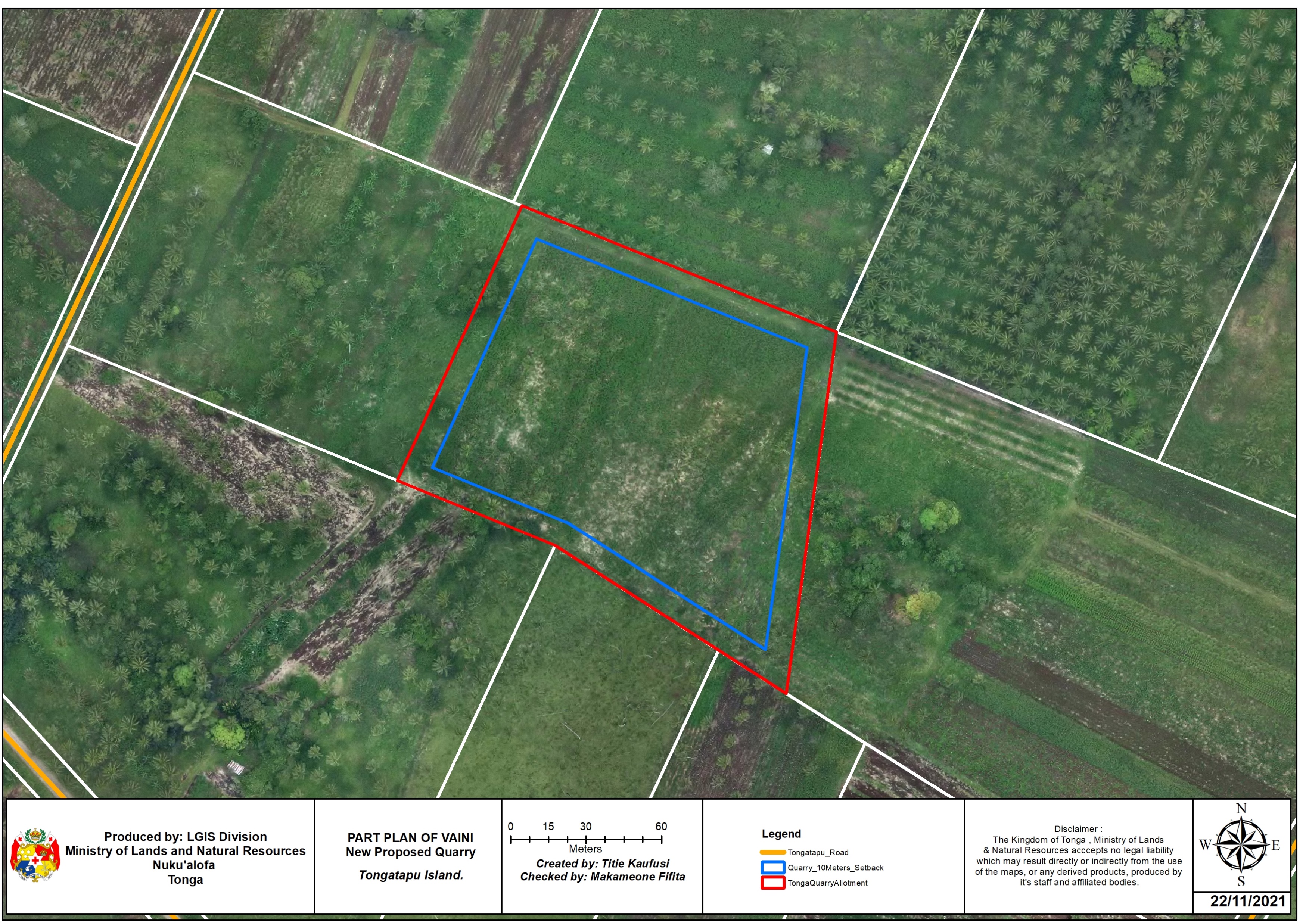 Tools that are used to calculate; Standard Extractable Volume, Remaining Extractable Volume and Estimated Extracted Volume.
Clipping Tool
Surface Volume
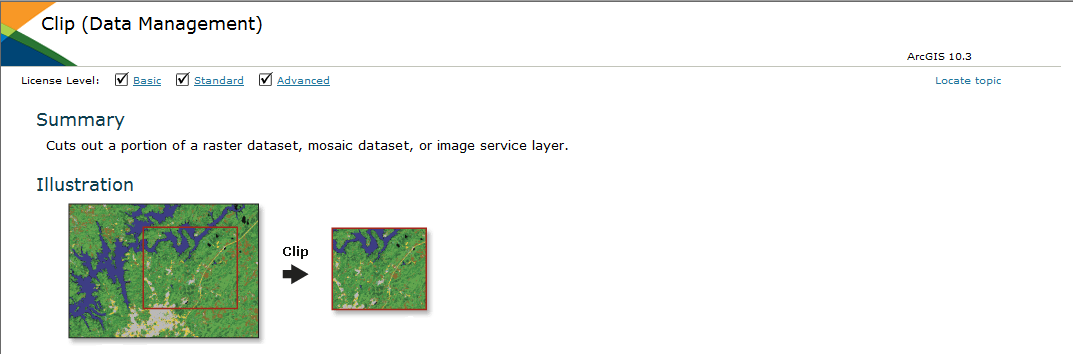 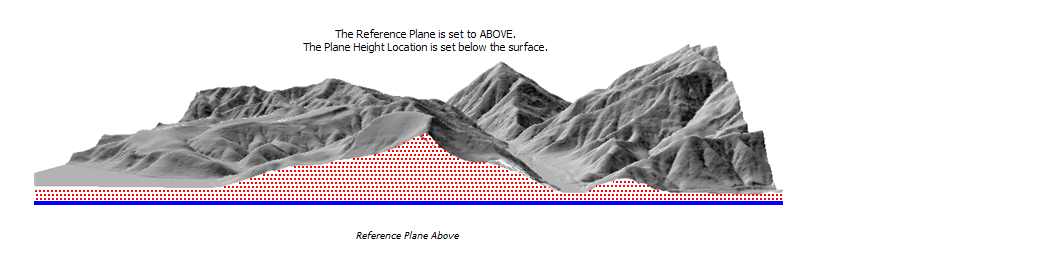 Using of Model Builder to calculate; Standard Extractable Volume, Remaining Extractable Volume & Estimated Extracted Volume simultaneously
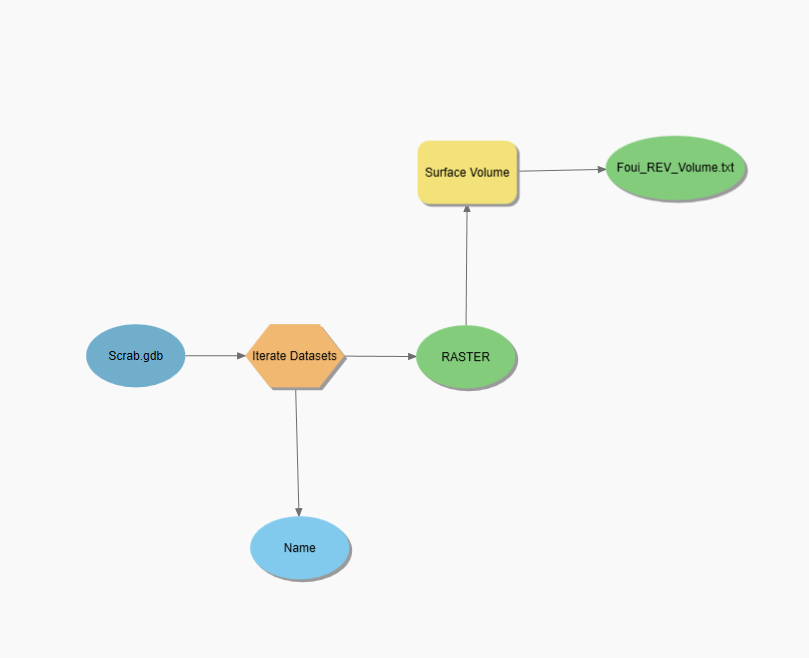 Figure 1. Using Model Builder to Clip LiDAR DEM 2011 using 10m set back layer in ArcGIS Pro
Figure 2. Using Model Builder to calculate quarry volume using clipped dem and selected 10m set back layer from Figure 1in ArcGIS Pro
Output of Model Builder after calculating standard volume, remaining volume & estimated extracted volume (text file)
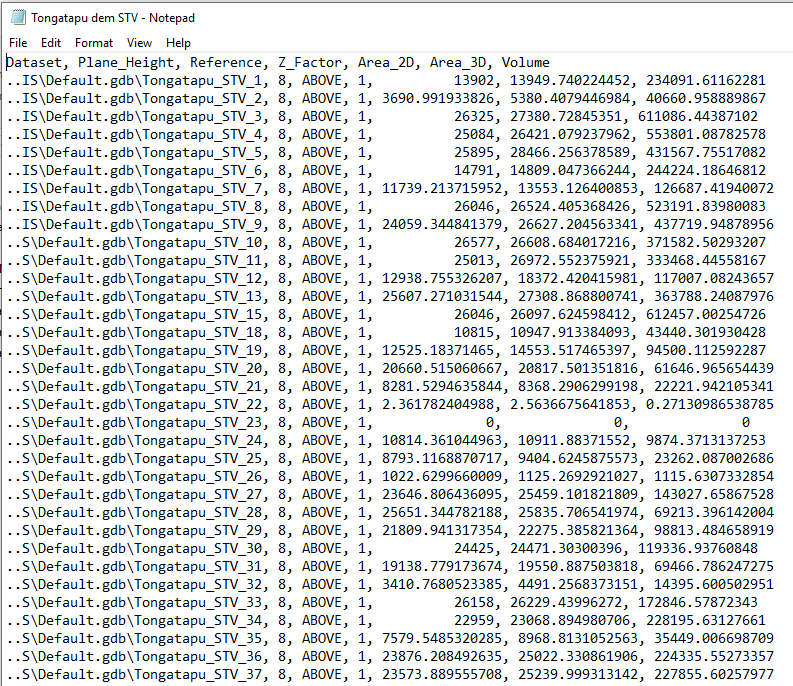 Linking Quarry Volumes with Attribute Table of 10m setback Layer in ArcGIS PRO
Joining and copying of volume calculation into Quarry 10m setback layer
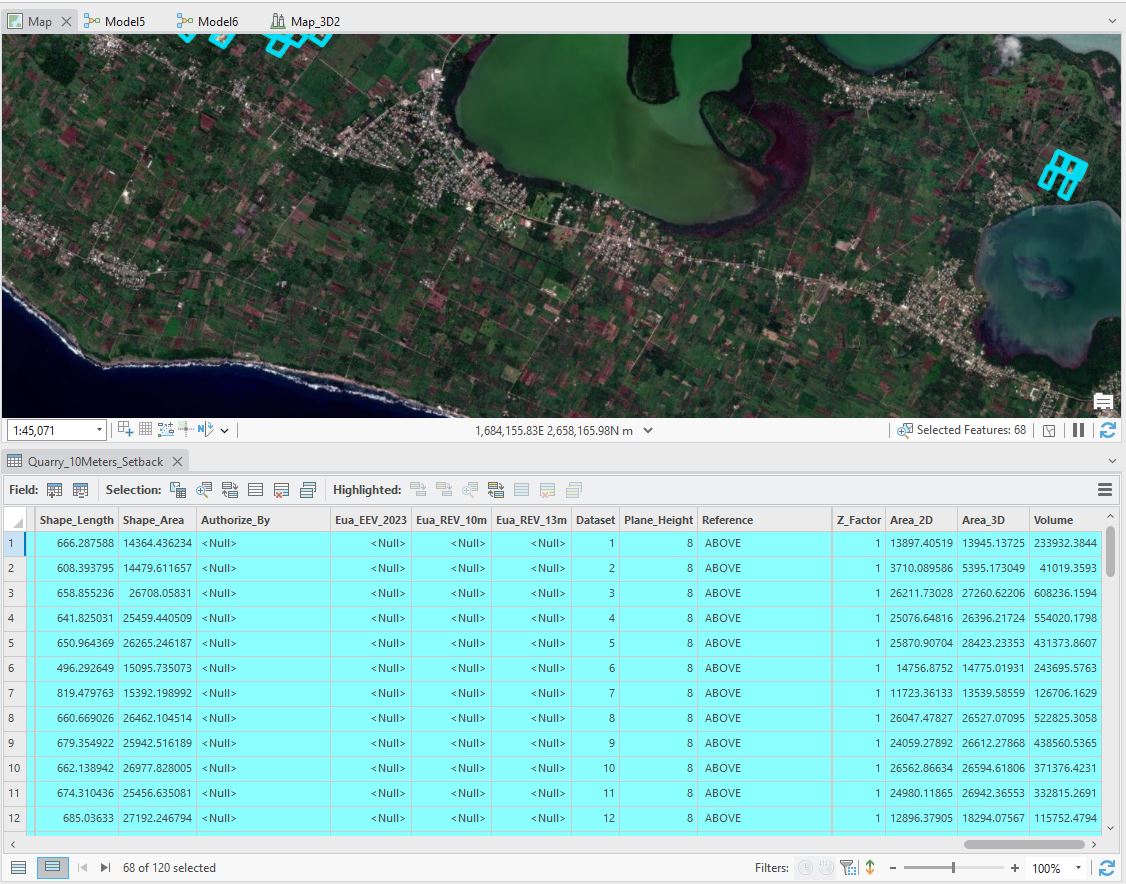 Standard Extractable Volume
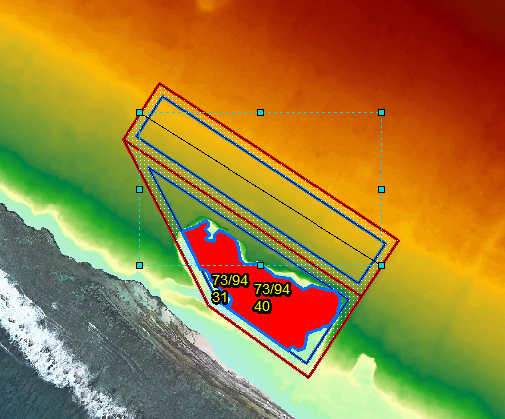 Remaining Extractable Volume & Estimated Extracted Volume
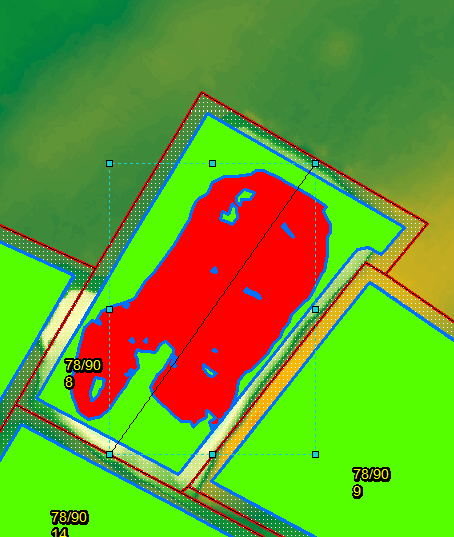 Tools that are used to determine the compliance with the maximum excavation depth in ArcGIS Pro
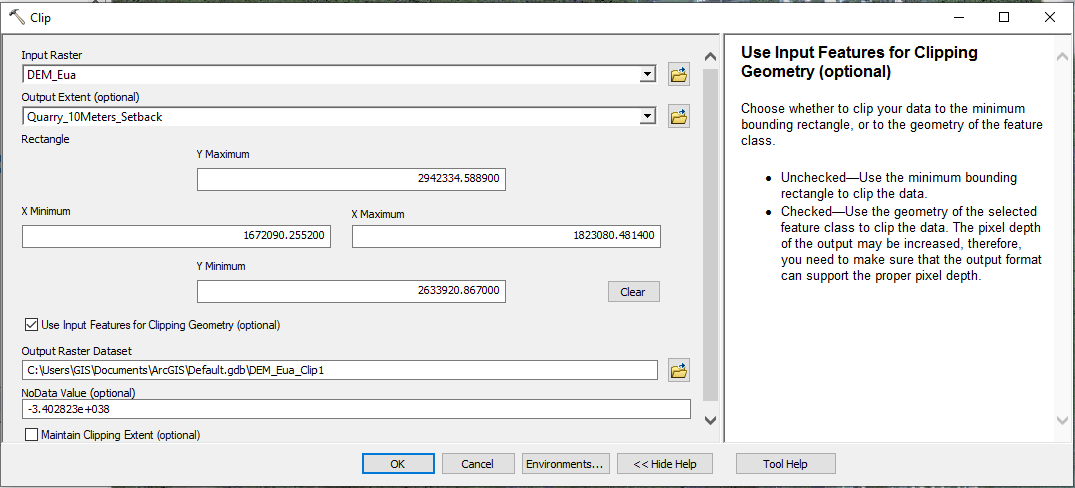 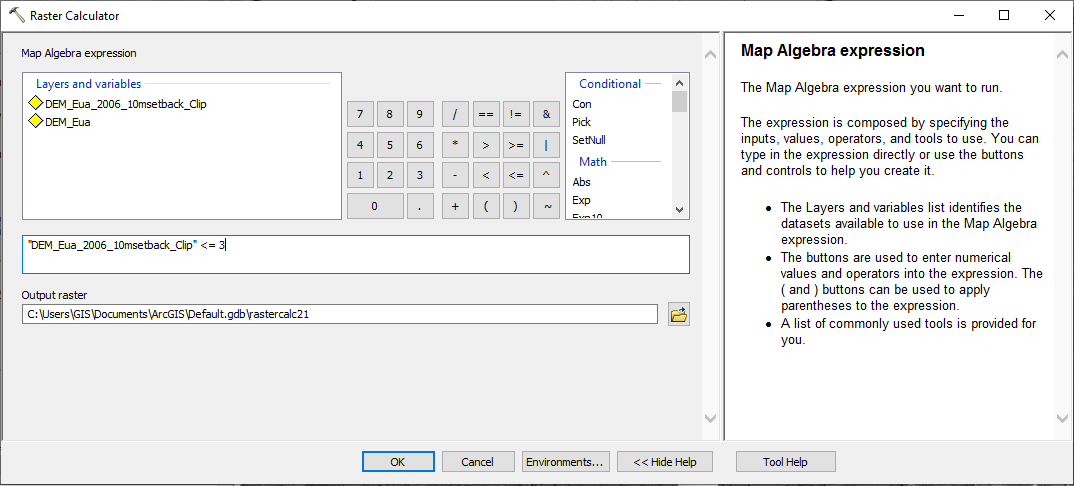 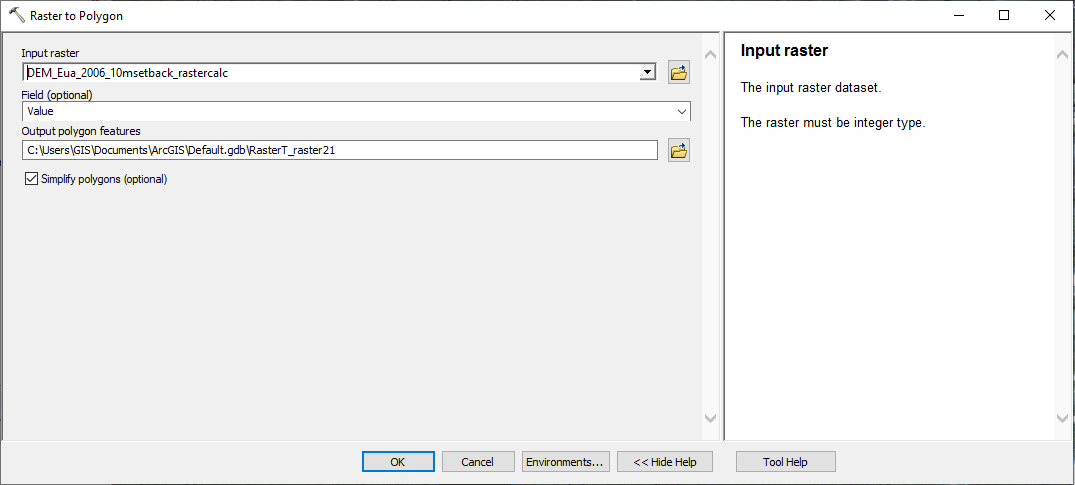 Using ArcGIS Pro to determine compliance of Quarry Operators with Quarry Maximum Excavation Depth
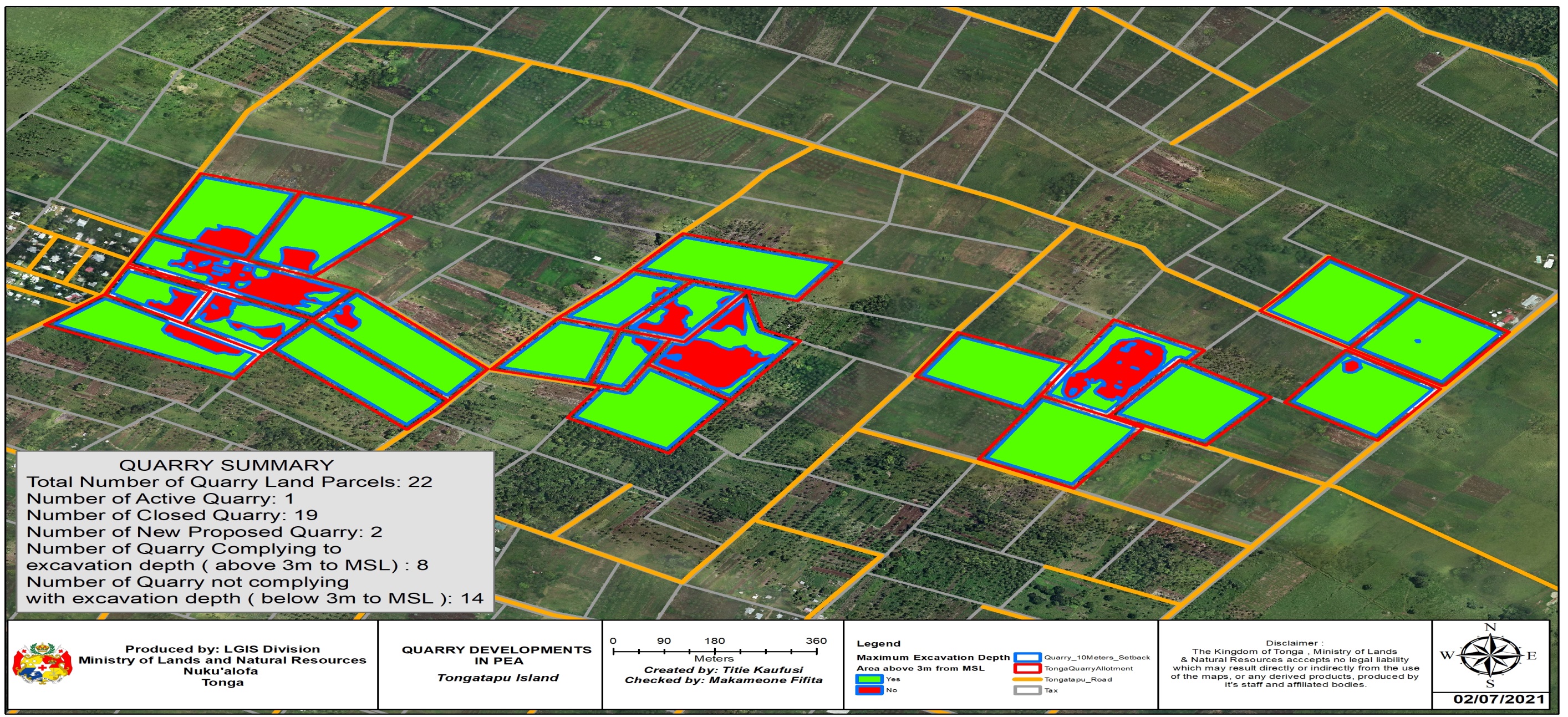 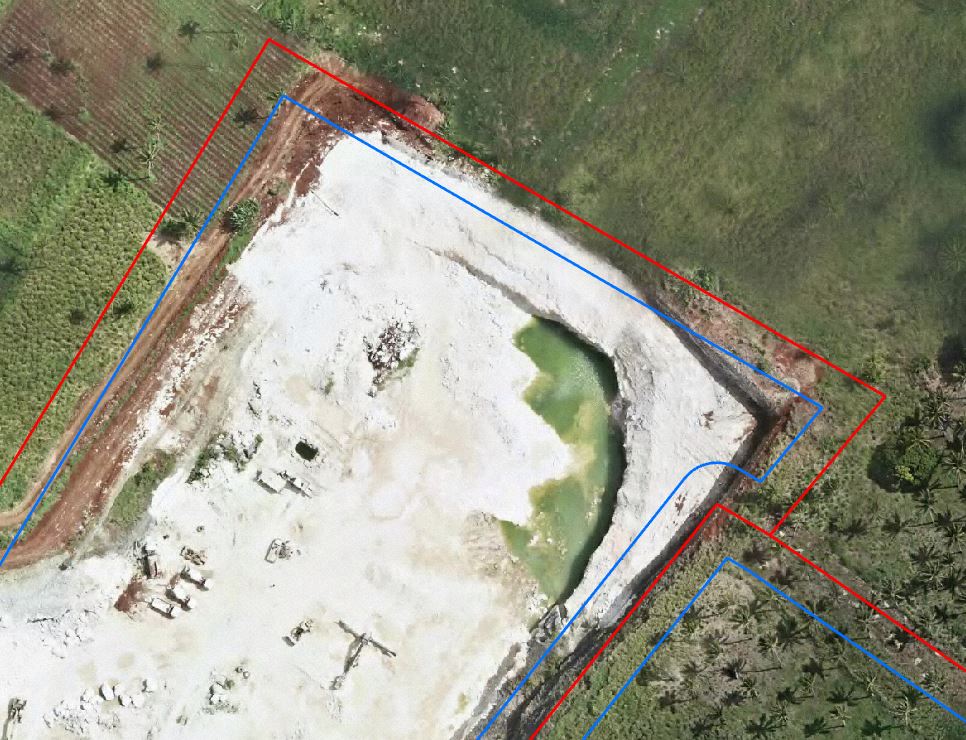 Depths to Water Level
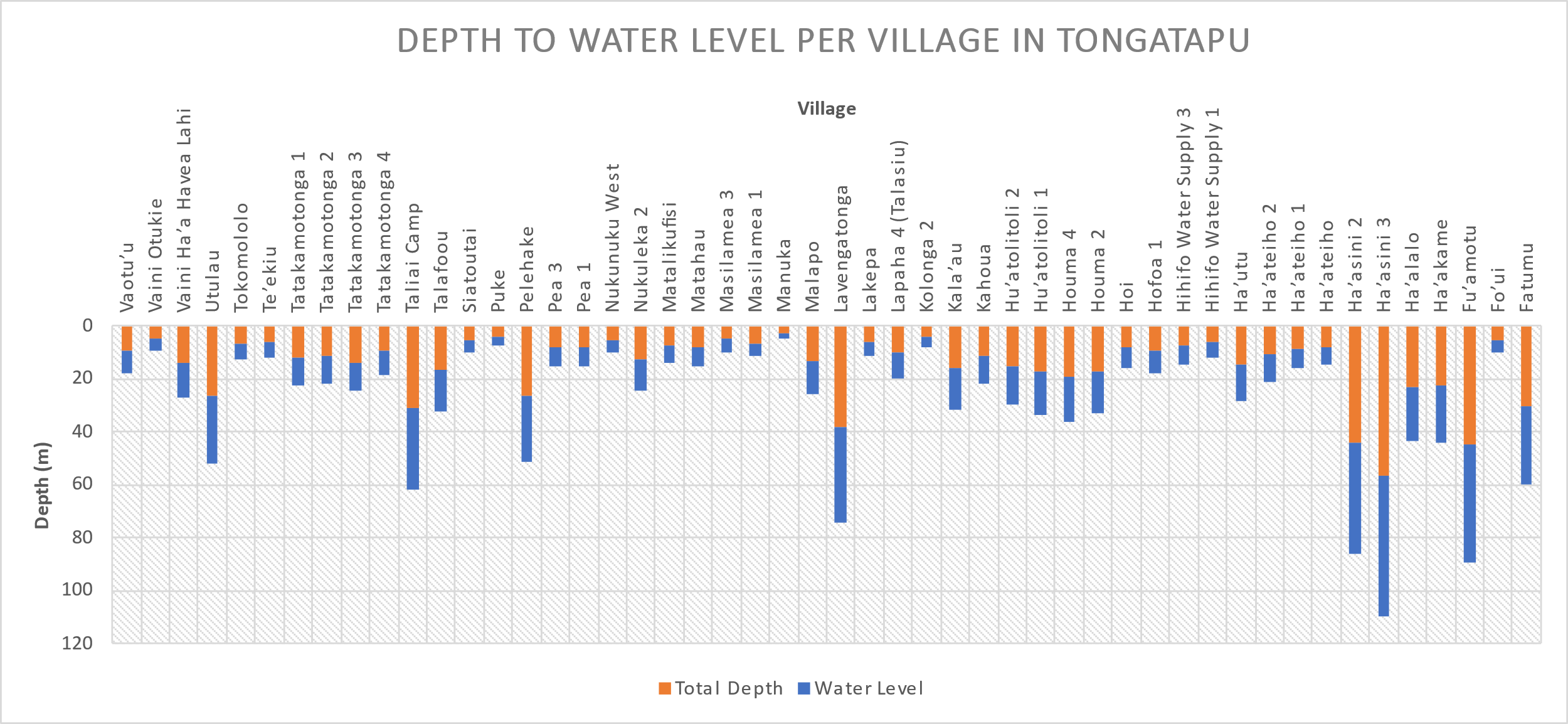 Monitoring the current status of quarry development using UAV
Processing a 3D  map of ‘Eua quarry site on Pix4D mapper
Monitoring the current status of quarry development using UAV
Viewing Online Imagery of ‘Eua Quarry in ArcGIS Pro
Note
The legend are as follows:
Red polygon are Quarry Allotment
Blue polygon are the 10m setback
Light grey color represents the tax allotment
Orange color represents the road
Monitoring the current status of quarry development using UAV
DSM data of ‘Eua Quarry
Monitoring the current status of quarry development using UAV
DTM data of ‘Eua Quarry
Monitoring the current status of quarry development using UAV
Mosaic Data of ‘Eua Quarry on ArcGIS Pro
Monitoring the current status of quarry development using UAV
Viewing mosaic data of ‘Eua Quarry in Pix4D
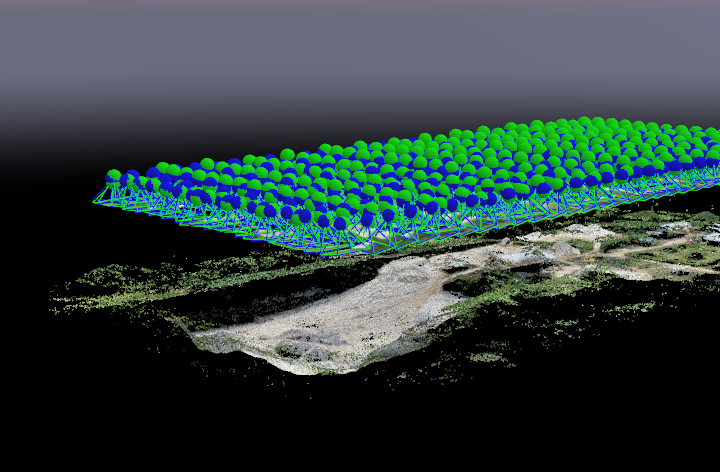 Quarry Map with Volumetric Analysis Data
Map of ‘Eua Quarry with its volumetric analysis data
Remaining Volume & life time of quarry Developments per Island Group in Tonga
Total Standard Extractable Volume for potential sources of quarries & Remaining Extractable Volume for active and abandoned quarries (m3) and its lifetime per Island Group
Challenges
Lack of funding 
Lack of monitoring activities (quarry mapping) per quarter 
Lack of Resources
  Drones – LGIS Division only has 1 drone 
Lack of Compliance from quarry companies with Quarry Guidelines as directed by Ministry of Lands and Natural Resources
  Majority of Quarry Operations have extracted beyond maximum excavation depths & thus opens up water table. 
  Unmanaged quarry operations have extended into neighboring land parcels
No Awareness programs are done to notify the public about the quarry guidelines in Tonga
No geotechnical survey are done to determine bedding formation of soil and rock, hardness of bedrock and practical depth to underground water resources
Recommendation
Seek funding from international donors for purchasing GIS tools such as UAV, GPS, GCP etc. 
That, quarry mapping are to be done on a quarterly basis using UAV
Make amendments to the maximum excavation depth on the quarry guidelines
Geotechnical surveys are to be done on each land parcel where quarry operation are taken place 
Conducting of awareness programs to notify the public of the quarry guidelines set by MLNR
Conducting workshop with all quarry operators to update them of status of their quarry operations
Using geospatial data to assist decision makers in making informed decision making
Amending Tonga’s Land act to include quarry guideline set by MLNR
Conclusion
The Ministry of Lands and Natural Resources have successfully developed a quarry baseline database for each island groups in Tonga using GIS & Remote Sensing application. This quarry baseline database contains the land information, volumetric analysis data and the determination of maximum excavation depths. 
However, the quarry baseline database needs to be updated on a quarterly basis by conducting quarry mapping with drones in order to manage the quarry developments in Tonga.
Any Question?
Thank you
Malo ‘Aupito